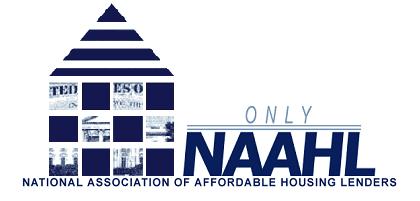 Financing Small Multifamily Rental Housing
Presentation to the 
Government Accountability Office
June 8, 2015
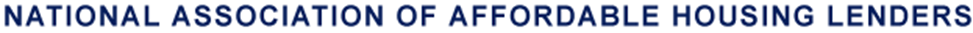 Rental Housing Stock 2013
Total Stock			40.4 Million
1-4 unit buildings		22.1	(55%)
Multifamily (5+ units)	16.9	(42%)
Manufactured housing	  1.4 	  (3%)
Source: Fannie Mae based on American Housing Survey

Buildings with 5-49 units contain >2/3 of multifamily rentals and >1/3 of all rentals 
Source:  HUD
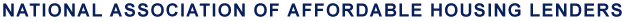 Most Affordable Rentals are Unsubsidized
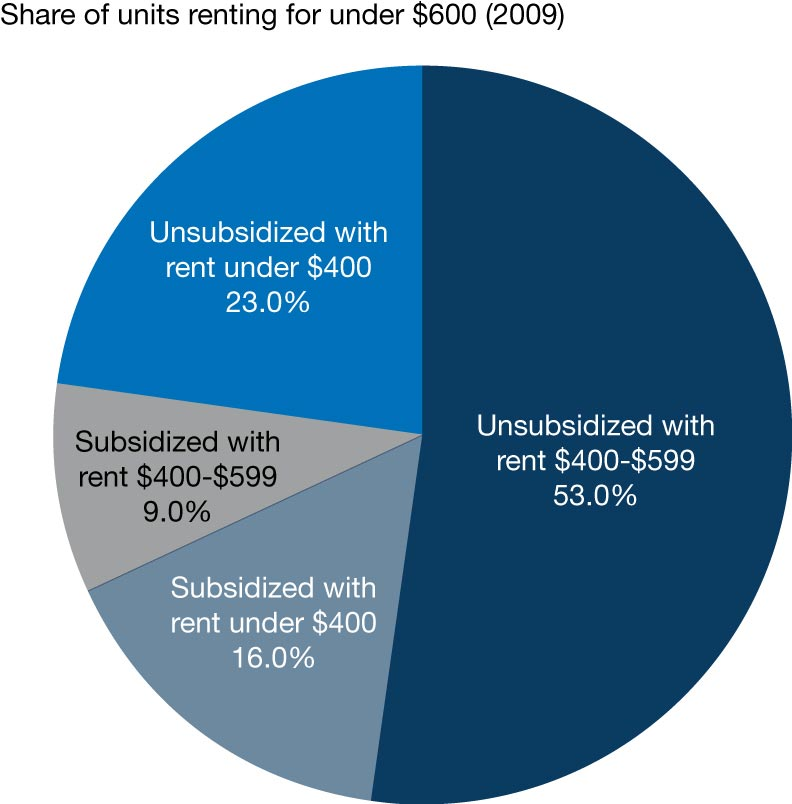 Source: Harvard Joint Center for Housing Studies
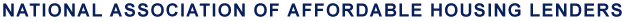 Characteristics by Property Size (2012)
Property size (units): 	5-24	 25-49	     50+	
  
Median rent 						   $541	 $628    $716
Owned by Individuals			 53%	  23%		  7%
With mortgage					 	 59%	  78%		87%

Sources:  HUD 2012 Rental Housing Finance Survey; Harvard Joint Center for Housing Studies
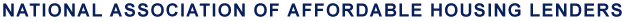 Small MF Lending Challenges
Harder to support fixed lending and servicing costs 
Harder to underwrite small-scale owners than large, professional real estate companies
More limited capital reserves
Less sophisticated property management, asset management, and information systems
Smaller portfolios limit risk diversification
Harder to sell small loans on secondary market
Holding loans in portfolio requires more capital
Harder to retain long-term, fixed-rate loans in lender’s portfolio (asset/liability mismatch)
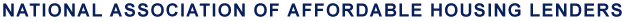 MF Lender Industry Bifurcation (2011)
Lenders:    Market Share:   
$ Volume	            # (%)	      Volume  Loans	Avg. Loan

<$1M 	    2,561 (96.5%)    12%      43%	    $1.0M
>$1M 		92 (3.5%)      88%      57%	    $5.5M_ 

>$2.5B	          10 (0.4%)     45%       27%	    $5.9M
$1B-$2.5B	          12 (0.5%)     19%         7%	  $10.1M
$500M-$1B	          19 (0.7%)     12%       11%	    $3.9M
$1M-$500M	          51 (1.9%)     11%       12%	    $3.9M

Sources: Mortgage Bankers Association; Harvard Joint Center for Housing Studies
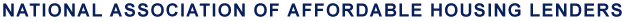 MF Lending Change by Mortgage Size 2006-2011
Loan amount	#loans       Secondary	GSE Share 
			                     Market	of Sec Mkt  

>$500K		-47%		 -92%	  	     -89% 
$500K-$1M		-38%		 -92%	                -74%
$1M-$2.5M		-16%		 -74%	   	     -39%
$2.5M-$25M	  -4%		 -23%	  	     +38%
>$25M		+18%		 +41%	 	   +142%

Source: Harvard Joint Center for Housing Studies
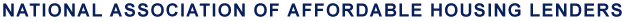 MF Originations by Channel
Year		Volume	Fan/Fred	FHA	Private

2005		 $133B	     18%	  2%	   79%
2007		 $147B	     23%	  1%	   76%
2009		   $53B	     59%	  6%	   35%
2011		 $110B	     40%	11% 	   50%
2013		 $170B	     31%	10%	   58%
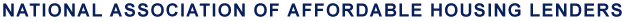 MF Loans in Upper-Income Census Tracts Tend To Be Larger (2011)
Tract Income:	Low	  Mod-Mid	    Upper
Loan size:			
<$1M			60%	       60%	      45%
$1M-$2.5M		23%	       22%	      27%
>$2.5M			17%	       18%	      28%

Source: Harvard Joint Center for Housing Studies
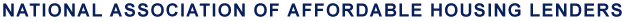 Expanding Liquidity for Small MF Loans
FHFA proposed small MF property loan purchase goals for Fannie/Freddie  
FHFA excluded small MF property loans from $30B annual MF loan purchase cap
HUD/FHA to open Section 542 Risk Sharing platform for small MF loans up to $3M-$5M
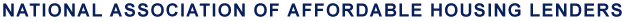 Role of Small Multifamily Properties in Rental Market
Source: 2010 ACS, Data Element B25032 – Tenure by Units in Structure
Cook County Rental Housing Snapshot
Shortage of Affordable Rental Units – Cook County
Source: Institute for Housing Studies, The State of Rental Housing in Cook County, 2011, 2013.
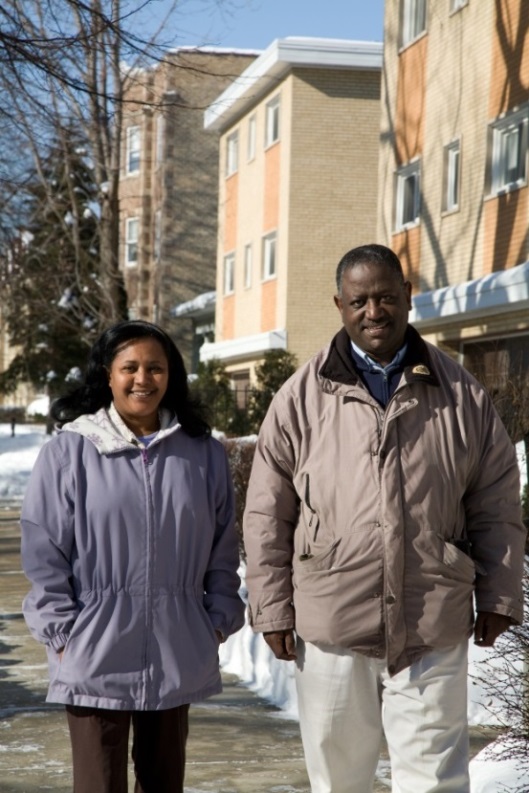 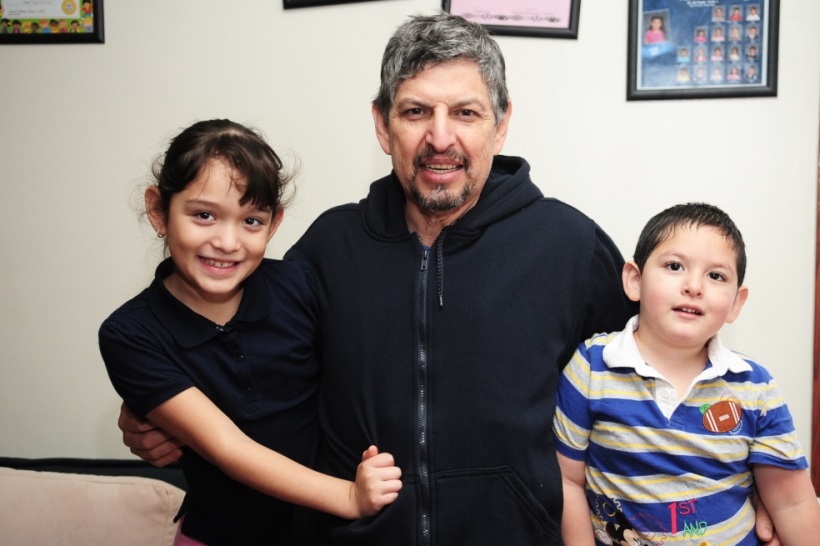 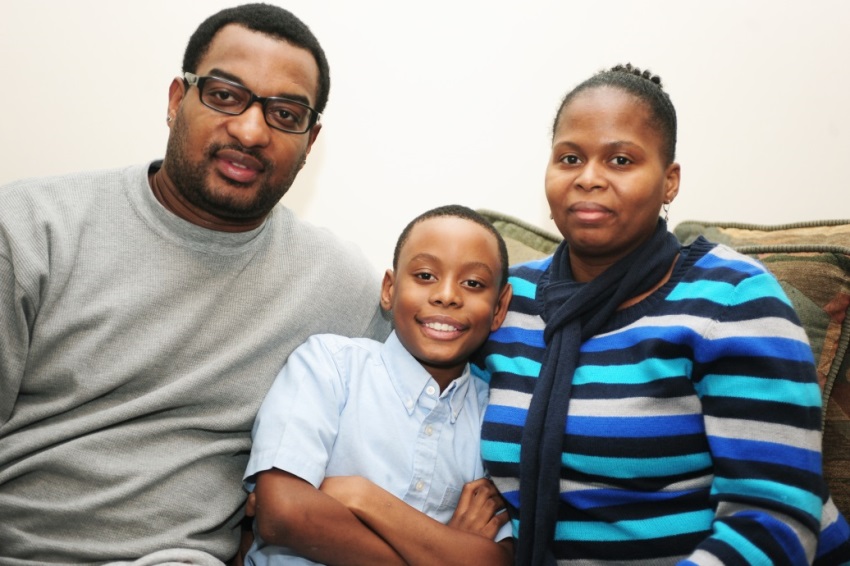 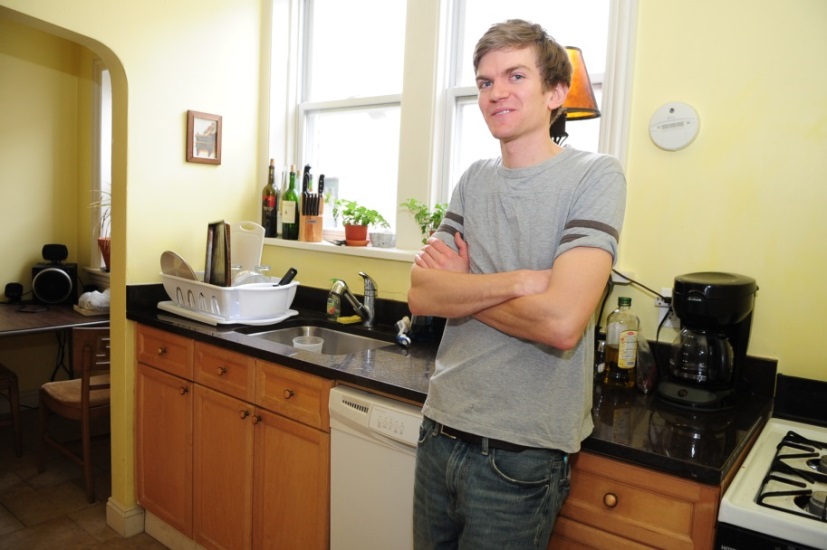 Characteristics of Affordable  Rental Housing in the Chicago area
Privately owned and financed
In buildings with less than 50 units
In older buildings (80-100yrs old)
Located in low and moderate income communities
Transit oriented, walkable
Have suffered most loss in value, foreclosure, abandonment
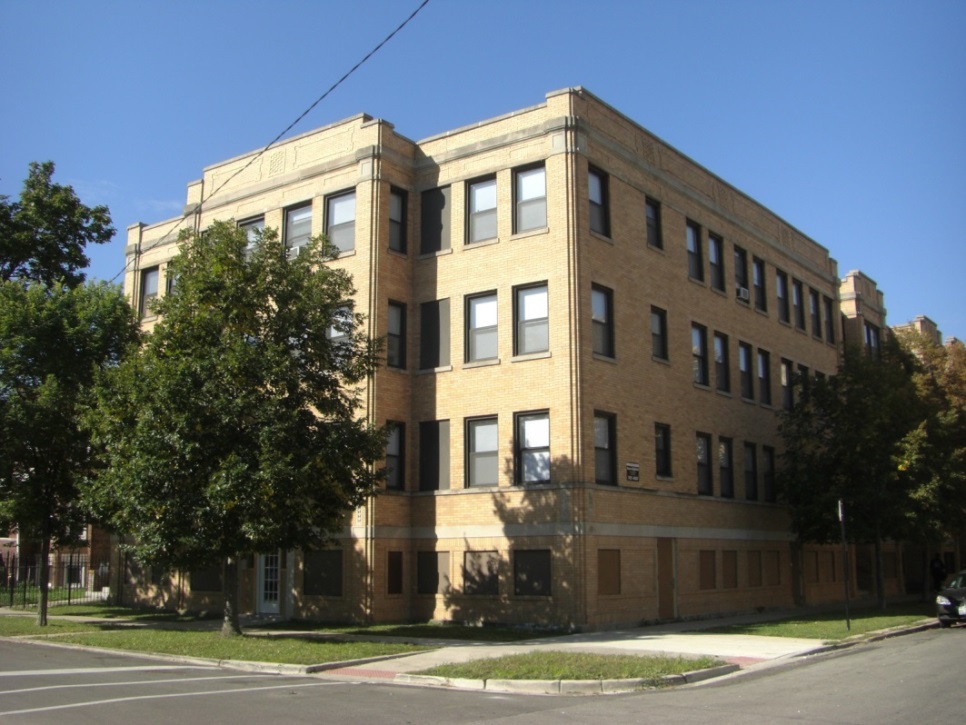 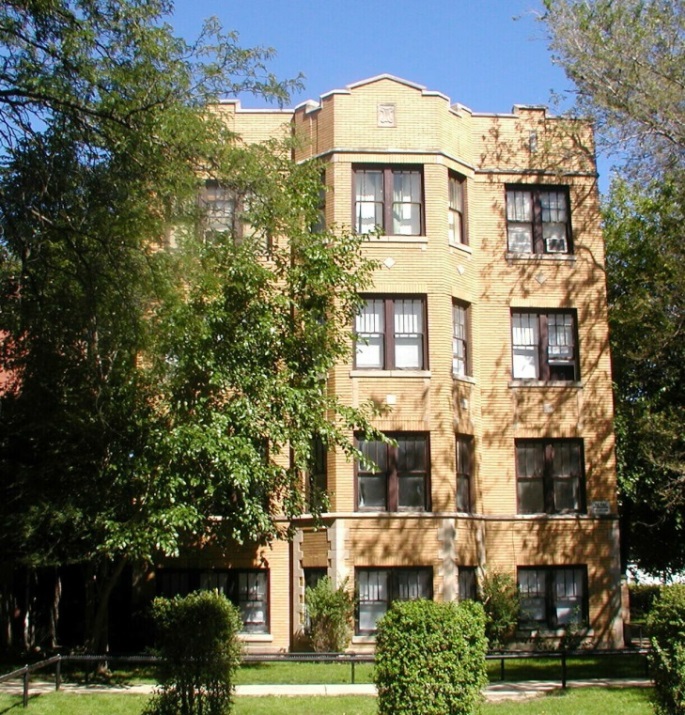 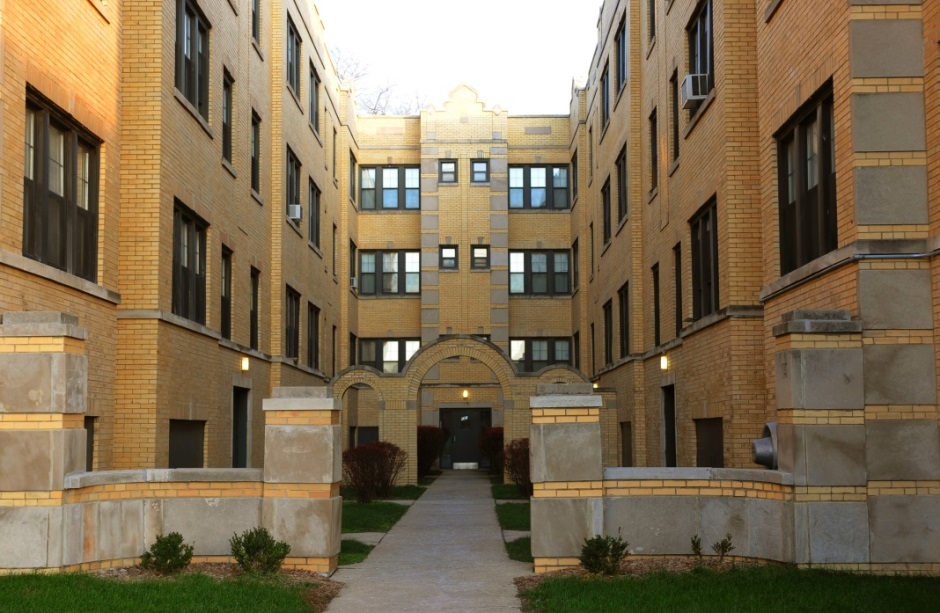 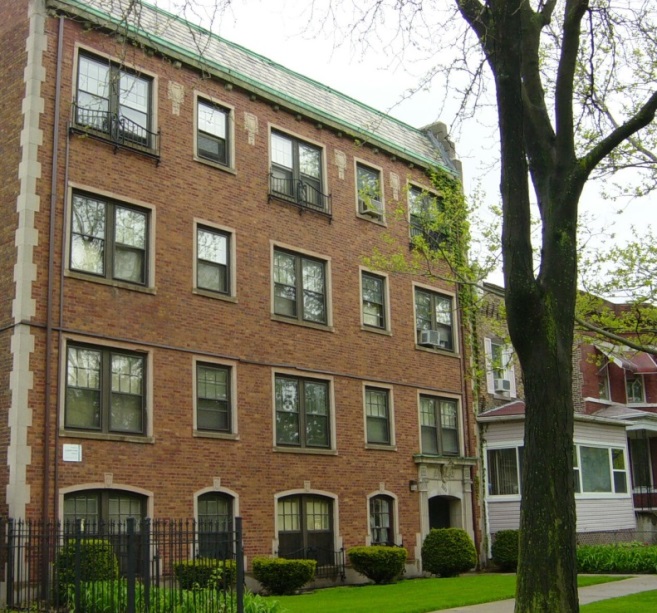 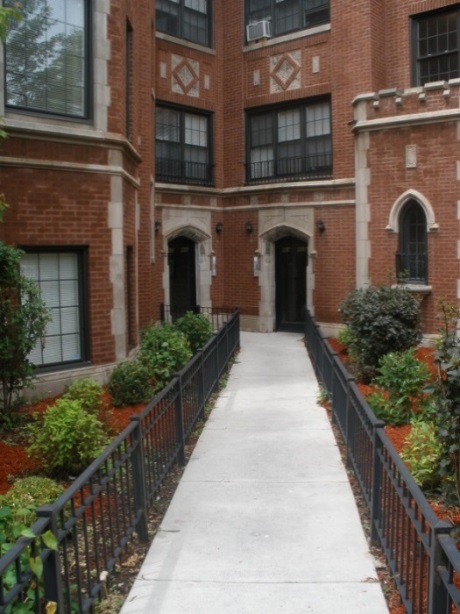 Snapshot of Two Communities
Source: Chicago Rehab Network  Affordable Housing Fact Sheets, 2000 and 2010 Census
Owners of 5-49 Unit Buildings
Own 5 -1,000+ units
Median: 4 buildings/28 units
65% ownership/management full time job
68% >10 years
39% minority, 24% women-owned businesses
Employees – most: 0-2, average: 4
Small Business Owners!
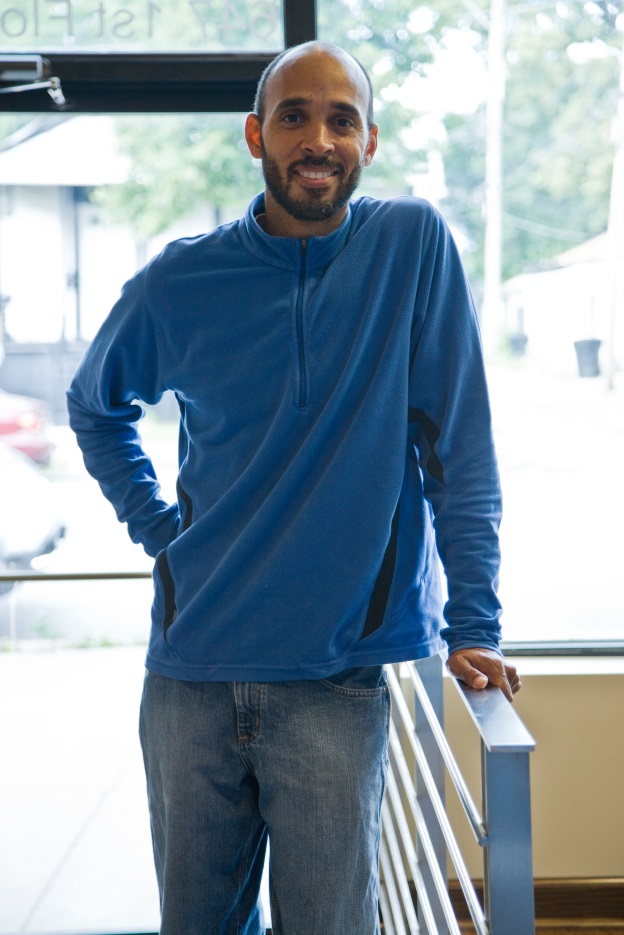 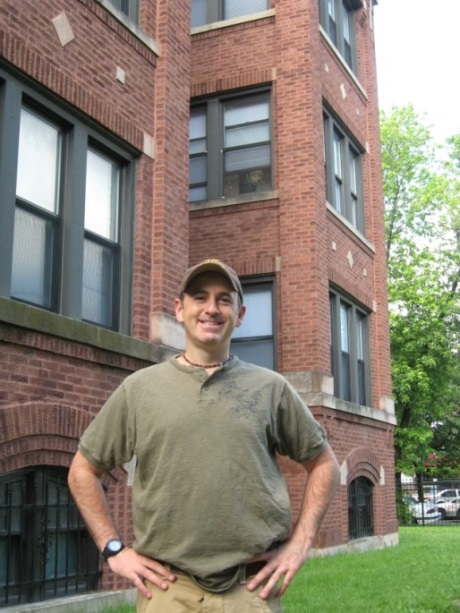 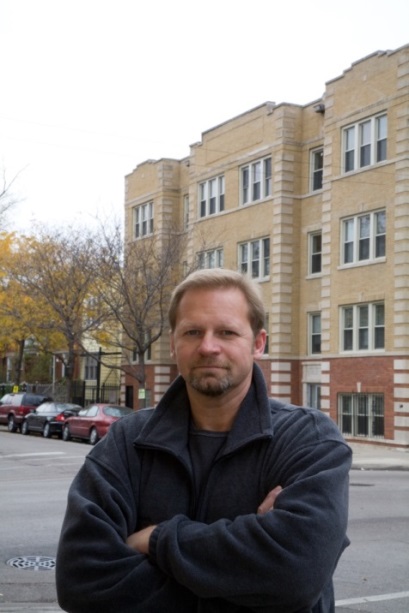 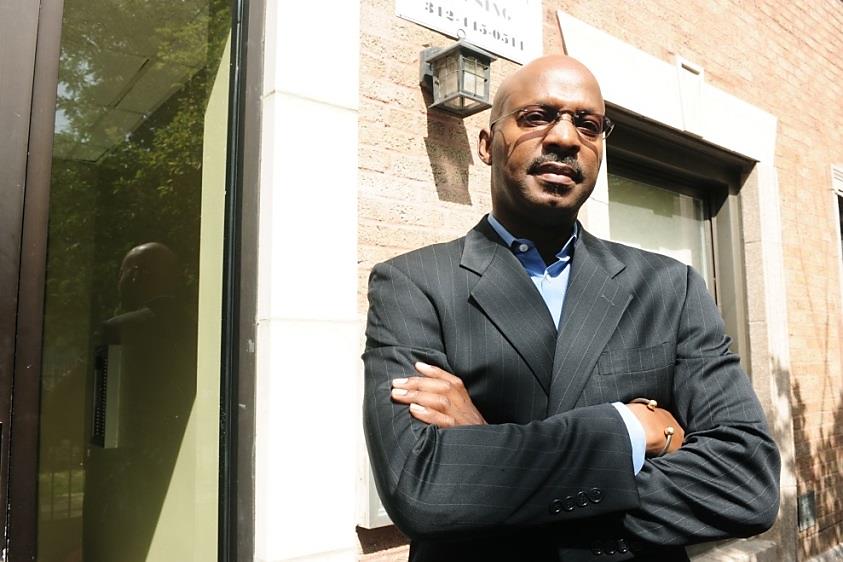 Efficiency of Preservation
Building new rental housing can cost $300,000-$400,000 per unit.


The cost of rehab depends on the size and condition of the building, but many investors complete rehab projects for $40,000 - $50,000 per unit.
About Community Investment Corporation
Consortium lender, Community Development Financial Institution (CDFI)
$1.2 billion in financing to rehab buildings with 55,000 units since 1984
37 bank investors provide $200 million for the next 5 years
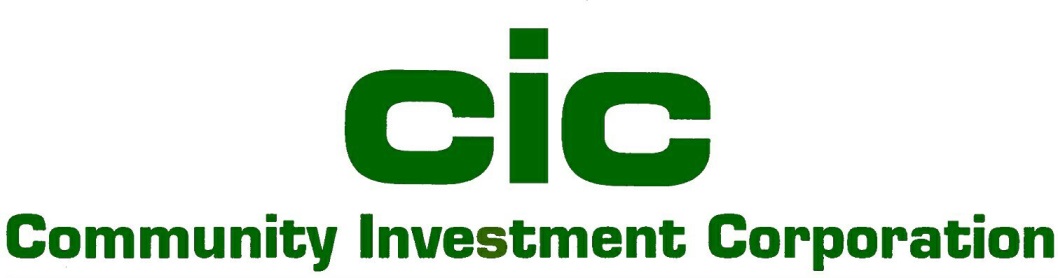 www.cicchicago.com